miroslav holub
1923–1998
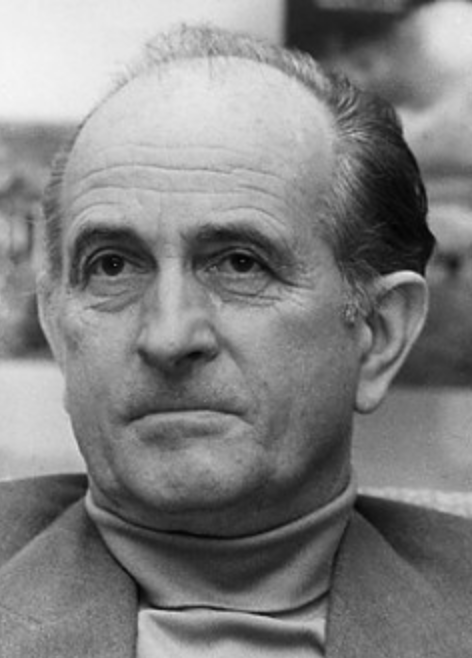 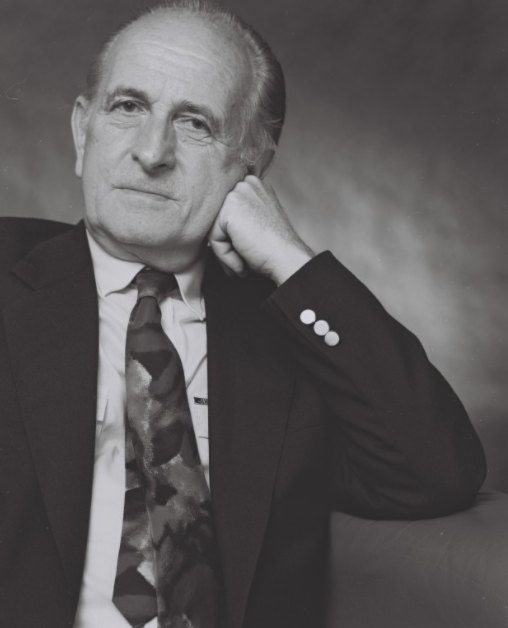 Ačkoli (1969)
[Speaker Notes: česky poprvé 1969, anglicky 1971 v překladu Iana a Jarmily Milner.]
1923–1998, maturita Plzeň 1942
MUDr. 1953
imunologie, CSc. 1958, IKEM
cesty do zahraniční od 60. let
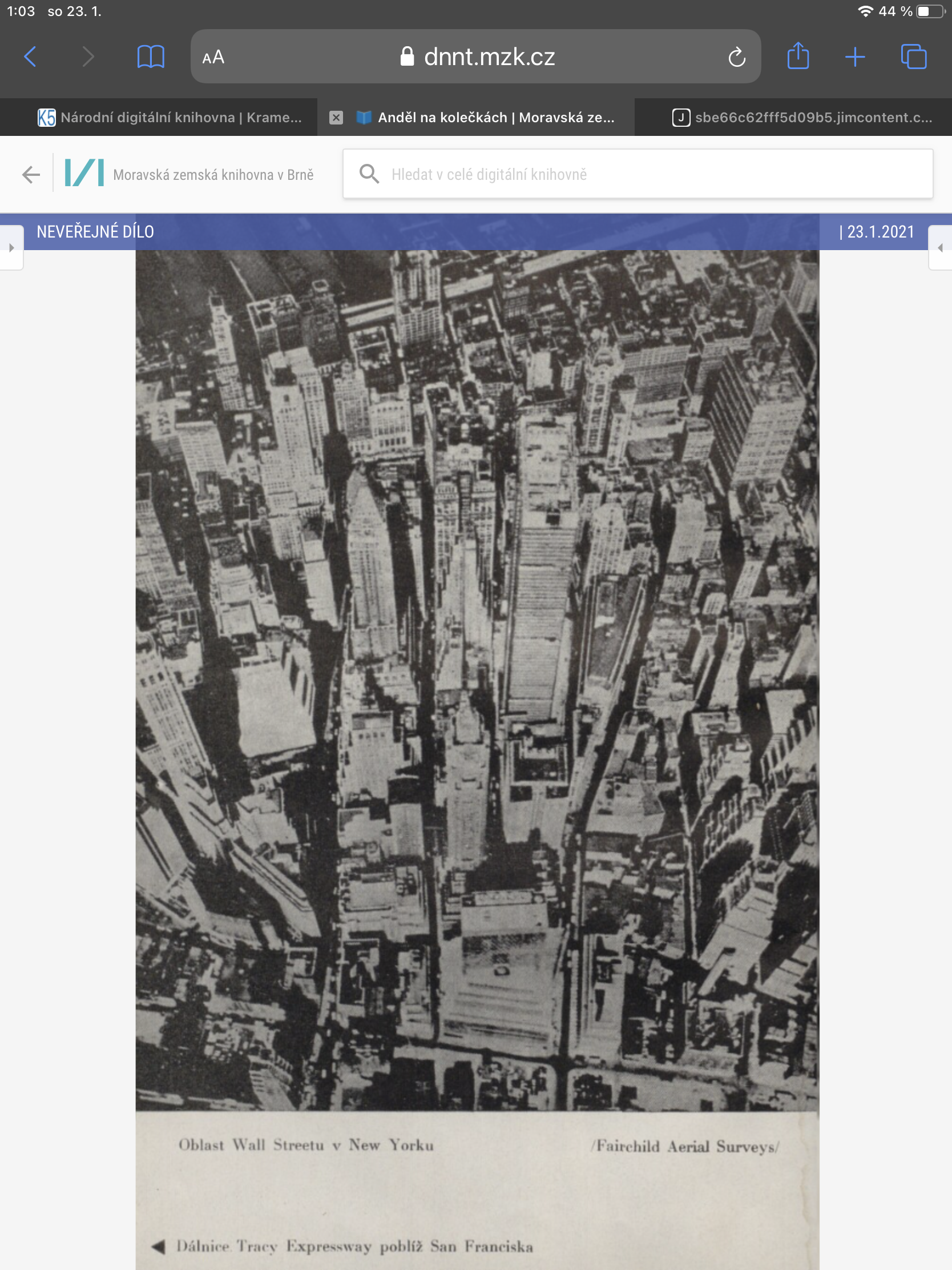 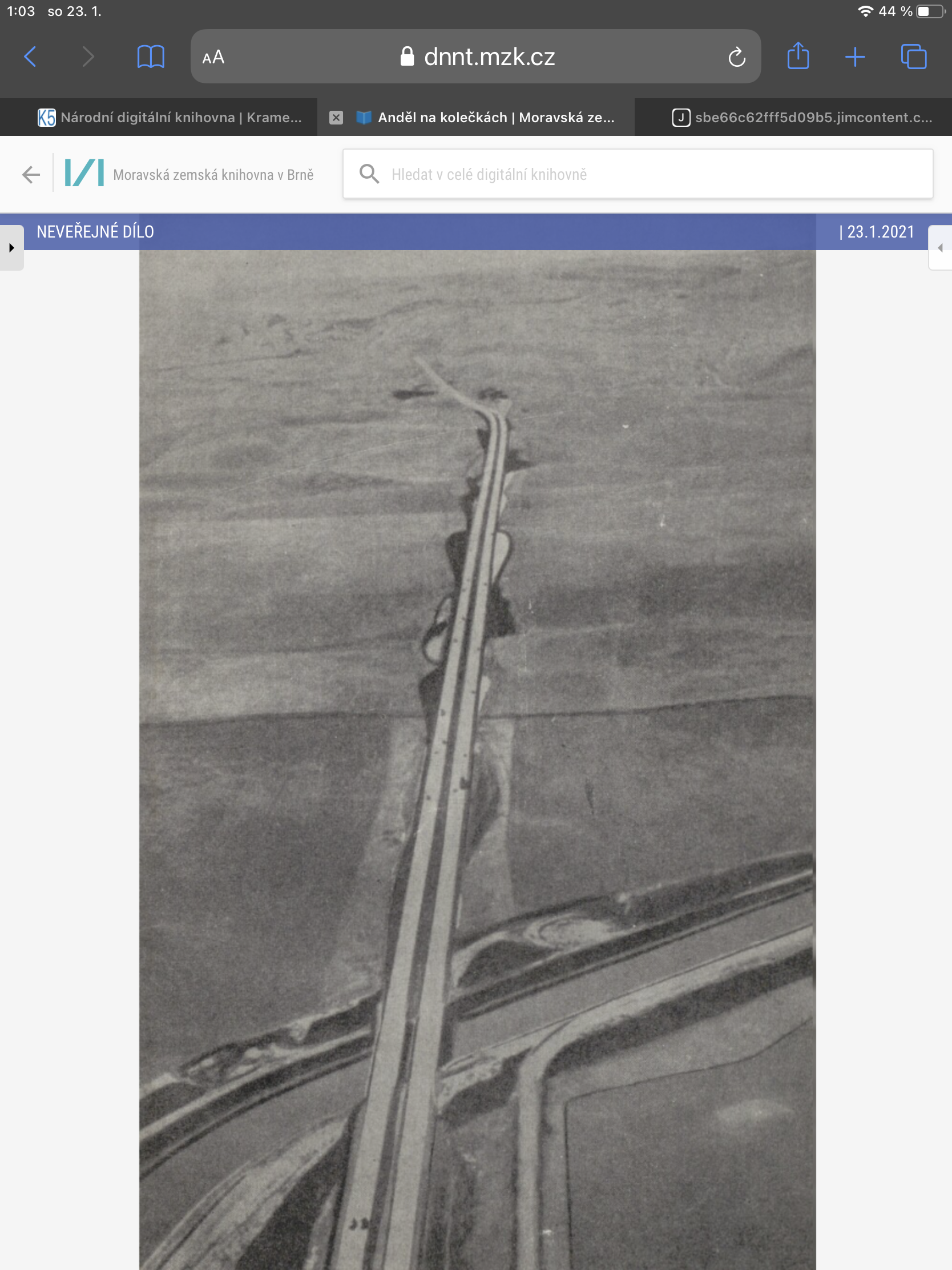 [Speaker Notes: první vydání, 1963, pak rozšířené 1964. Já mám čtvrté vydání z r. 1966.]
50. léta a doba tání ve druhé polovině 
XX. sjezd sovětské komunistické strany, Chruščov 
v témže roce 1956 II Sjezd ČS spisovatelů (Hrubín a Seifert)
ale 1959 opět SČSS vede L. Štoll
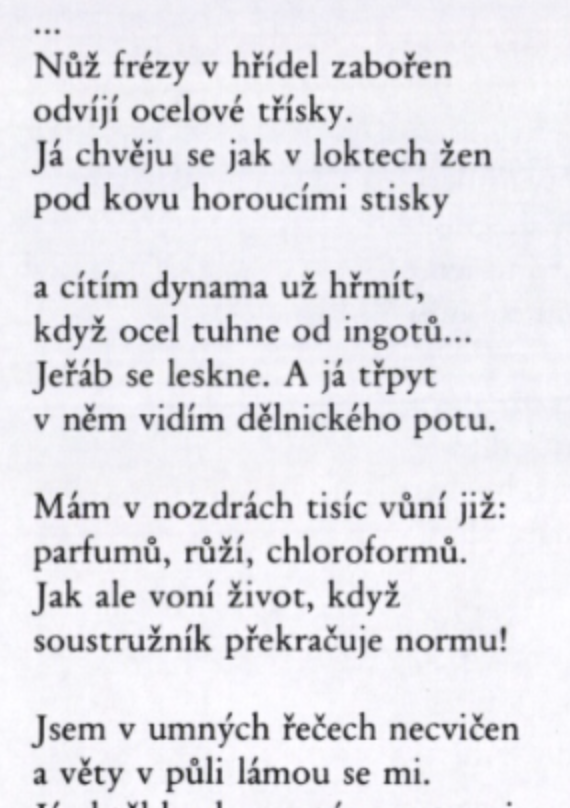 Ivan Skála, Dopis básníkům. Máj země 1950
časopis Květen 1955–1959
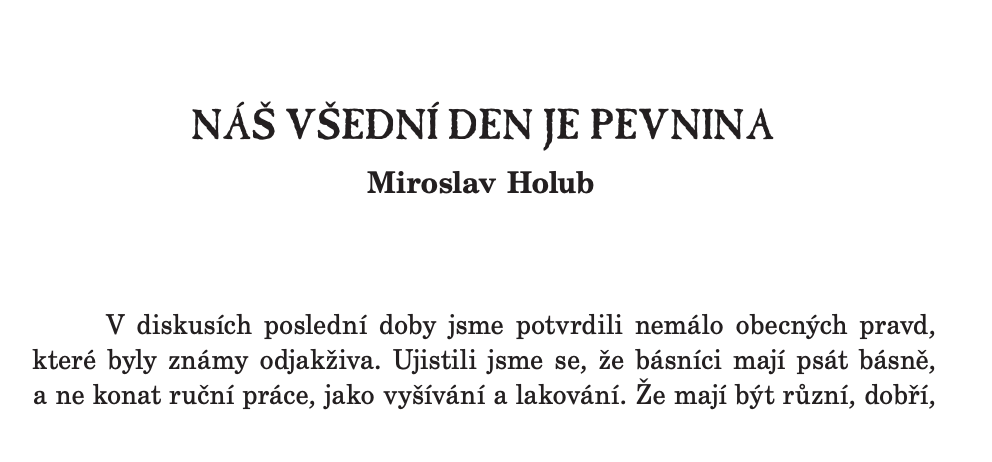 v č. 1/1956–1957
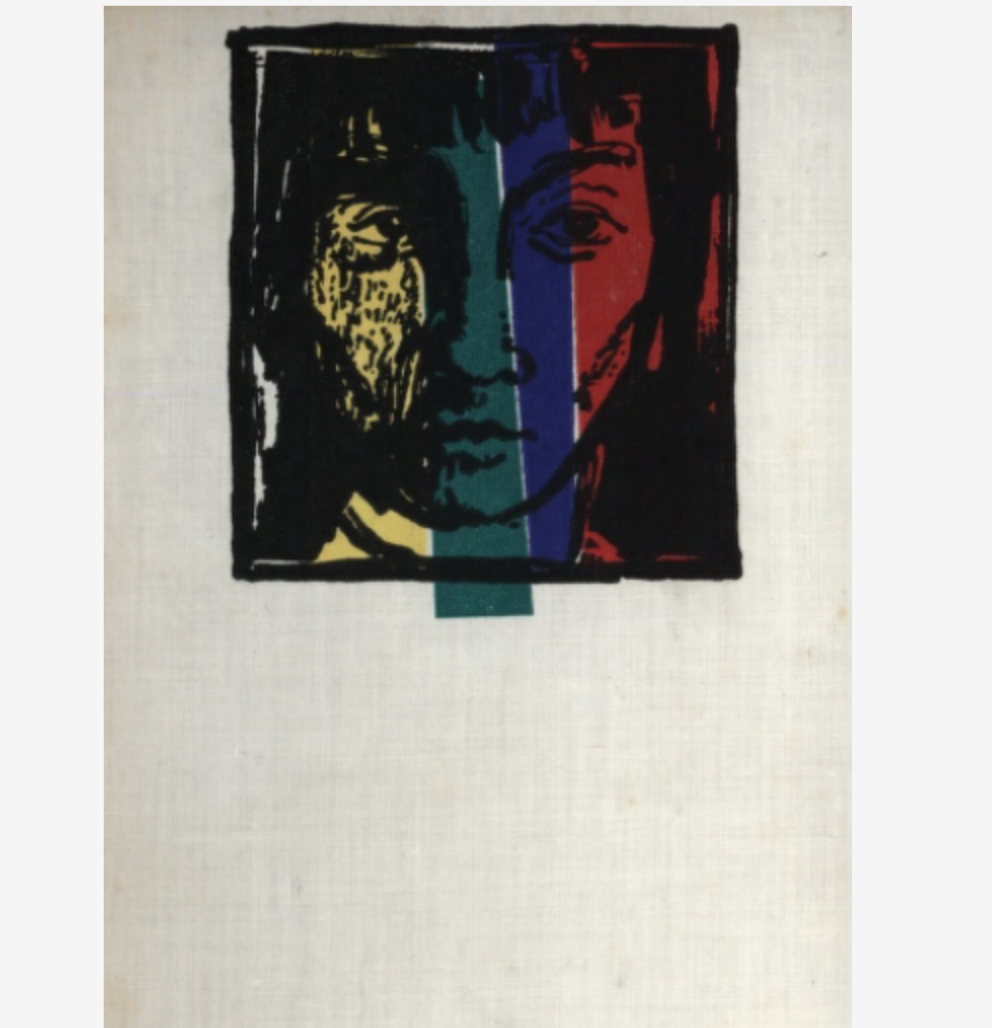 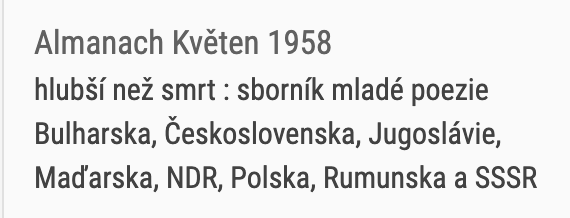 [Speaker Notes: Dva almanachy časopisu Květen. První próza i poezie, druhý jen poezie, ale zato z mnoha zemí.]
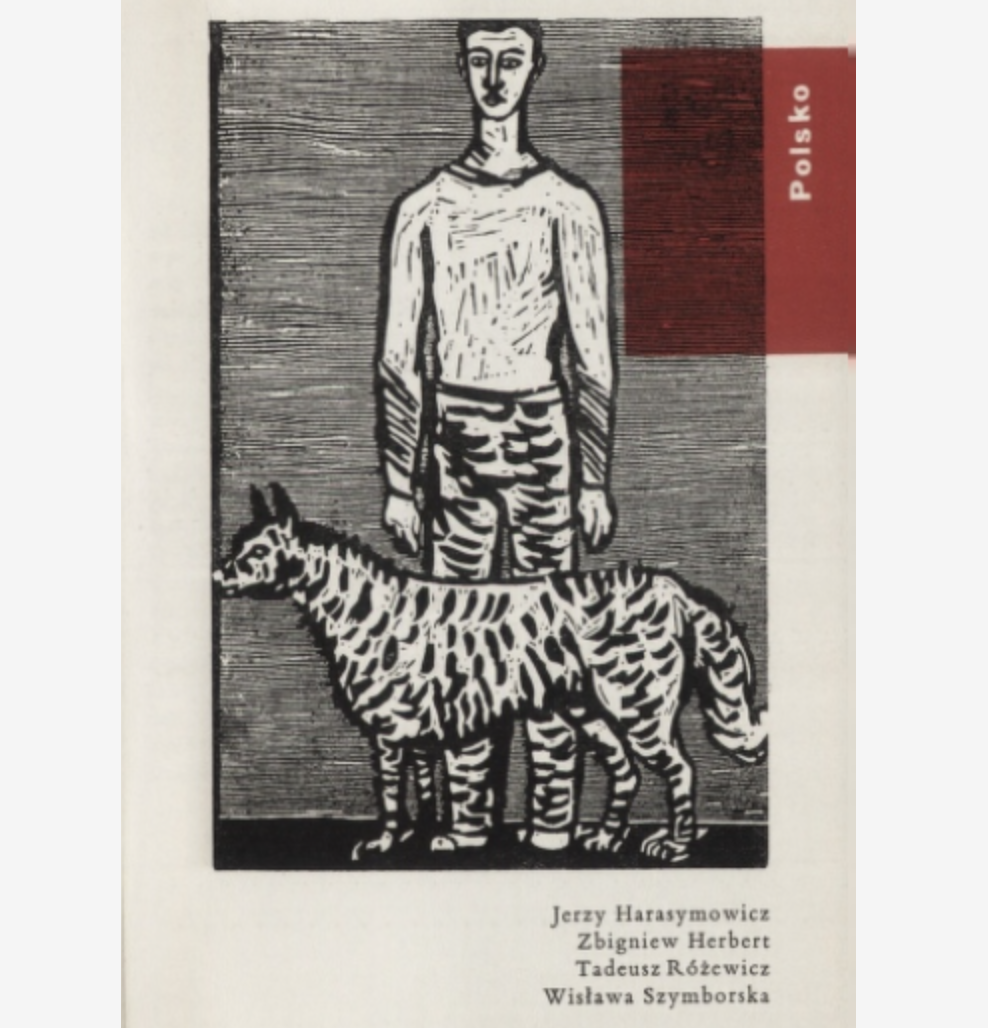 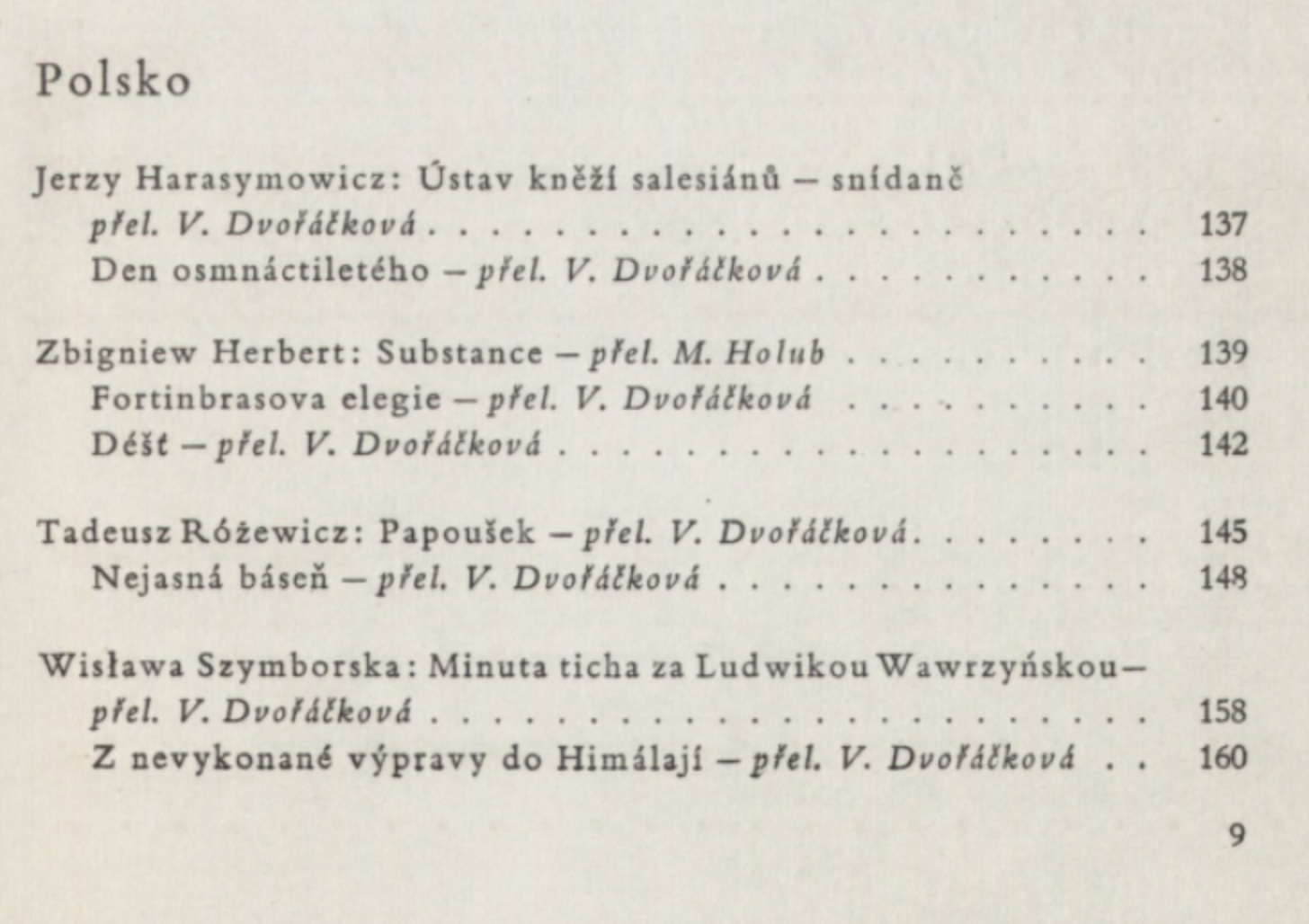 [Speaker Notes: z almanachu Hlubší než smrt]
1958
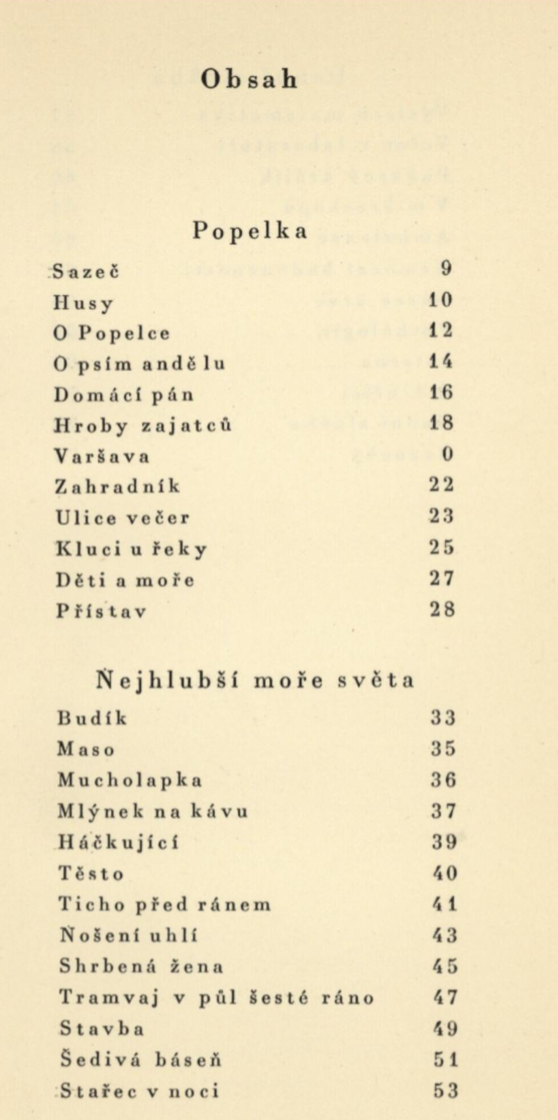 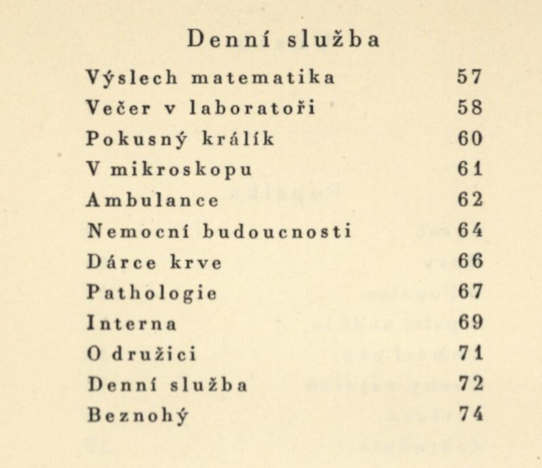